Творческий проект «Издание газеты «Сорокины новости»
Воспитатель - Сапарова Марина Юрьевна
Актуальность               В современном мире  как и в современном дошкольном учреждении нужно использовать новые  формы работы с  детьми и родителями, позволяющие вовлечь родителей  в процесс творческого развития и жизни ребенка в  детском саду.   Каждый родитель  взяв выпуск в руки получает удовольствие  от совместного прочтения и проведённого времени с ребенком.           Данная газета  это  трудоемкая работа  воспитателя и детей  требующая большого количества времени, знаний и подготовки к выпуску газеты. Газета это один из способов педагогического информирования, и форма взаимодействия педагогов с семьёй.           Наша газета называется «Сорокины новости». На первой странице газеты находится логотип (фирменный знак) газеты - "СОРОКА", название, номер и дата выпуска.  Газета - это и способ педагогического информирования, и форма взаимодействия педагогов с семьёй.           Преимущество газеты  заключается в том,  чтобы она ориентировала    родителей,  на  то чем заинтересованы дети,  чем они занимаются в детском  саду. А, главное, газета пишет для  детей.
Цель :             Формировать  у детей экологические знания.Задачи:         1.     Формировать знания детей о природе на основе знакомства с ней через  наблюдение  и активное участие в экологических. мероприятиях, литературных произведениях ,энциклопедических данных и на основе исследовательской деятельности.          2.     Расширять знания детей о красоте природы, о значении ее в жизни людей , об изменениях в природе в результате воздействия человека на неё.        3.     Формировать правила друзей природы.        4.     Развивать познавательную активность, любознательность, связную речь, воображение, игровые умения.       5.     Воспитывать стремление сохранять и оберегать природный мир, следовать доступным экологическим способами. Воспитывать бережное отношение к природе. Воспитывать уважение друг к другу, чувство ответственности, внимательное отношение к окружающим.
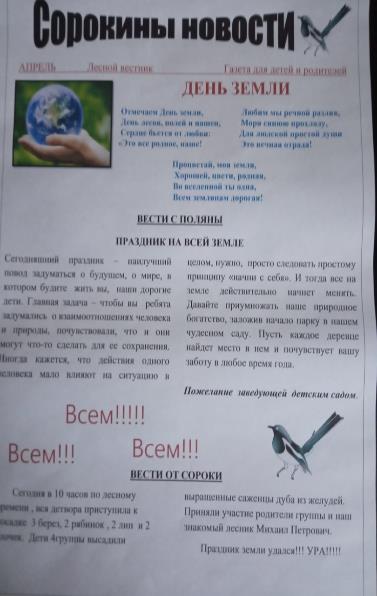 В ходе реализации проекта: сформирована определена структурная составляющая газеты. Разработан алгоритм по подготовке к каждому  выпуску  включает в себя:1 этап подготовительный.            Воспитатели отбирают художественные произведения , которые отражены в программе группы  и соответственно отражаются в  художественном развитии  и других составляющих программы.  В течении месяца отбираются совместно с детьми  инцеклопедические  и интересующие темы  о природе и животных в нашей стране и во всем мире , фотографии, советы и рекомендации, детские  рассуждения и высказывания интервью, данные  о  достижениях  детей  в экологических конкурсах , викторинах , участие в  разнообразных экологических праздниках и   акции.
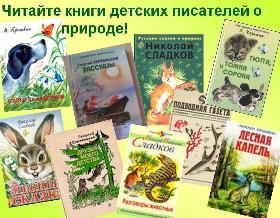 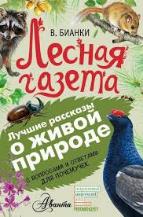 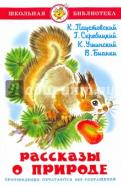 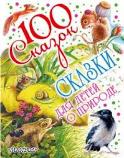 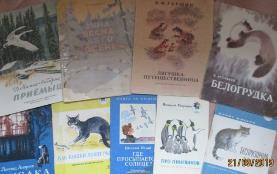 Воспитатель выбирает различные формы работы с  детьми,   которые заставляют их  мыслить, делать выводы,  привлекать  детей к  творческой  работе в соответствии с темой номера. Каждый номер отличается наполняемостью  в познавательных играх, а так же  в играх  позволяющих проявить смекалку, знания в грамоте, а так же просто поиграть.              Родители (законные представители) также как и дети могут  предоставить  заметки о своем опыте семейного воспитания в формировании экологической культуры.             Редакционная коллегия  редактирует газету, осуществляет компьютерную верстку, форматирует, корректирует.
           2 этап - практический           Редакционная коллегия  сами дети  совместно с воспитателем на макете  редактирует газету. Конечно не все  подвластно шестилетним детям и газета для них должна быть тоже  желанной и интересной, поэтому воспитатель работает с детьми до определенного этапа и все остальное  для детей должно быть сюрпризом, чтобы желание создании газеты им не наскучил.
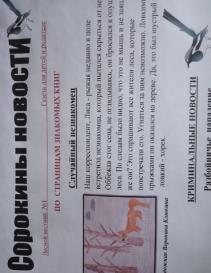 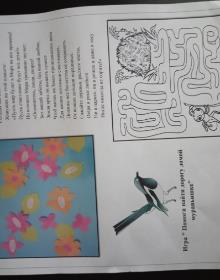 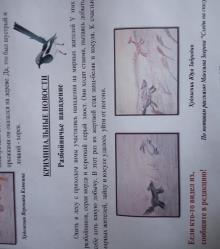 3 этап - заключительный Дальше  идет работа педагога который осуществляет компьютерную верстку, форматирует, корректирует набранные статьи. В конце месяца выходит номер на всех участников проекта.
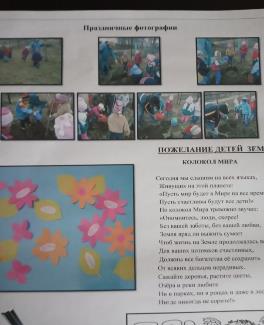 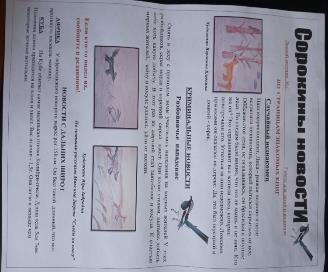 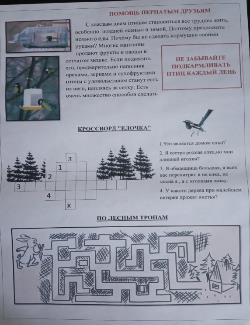 Вывод:           Таким образом  можно сделать вывод, что  в работу вовлечены  все  участники педагогического процесса: дети, педагоги, родители (законные представители), а это и есть одно из главных условий  использования метода проекта.            В качестве  методов  изучения мнения родителей (законных представителей) по поводу газеты, использовать анкеты, индивидуальные беседы с родителями.             На основе опроса родителей  они  по другому взглянули на работу воспитателя, появился  у родителей интерес и ожидание   каждого выпуска.
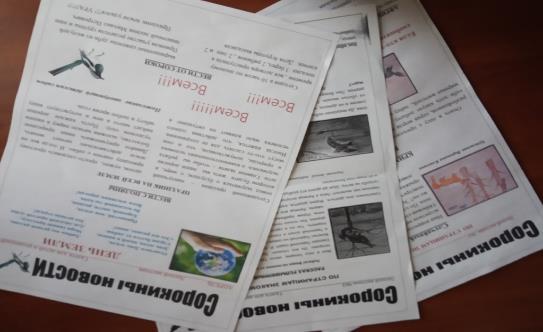